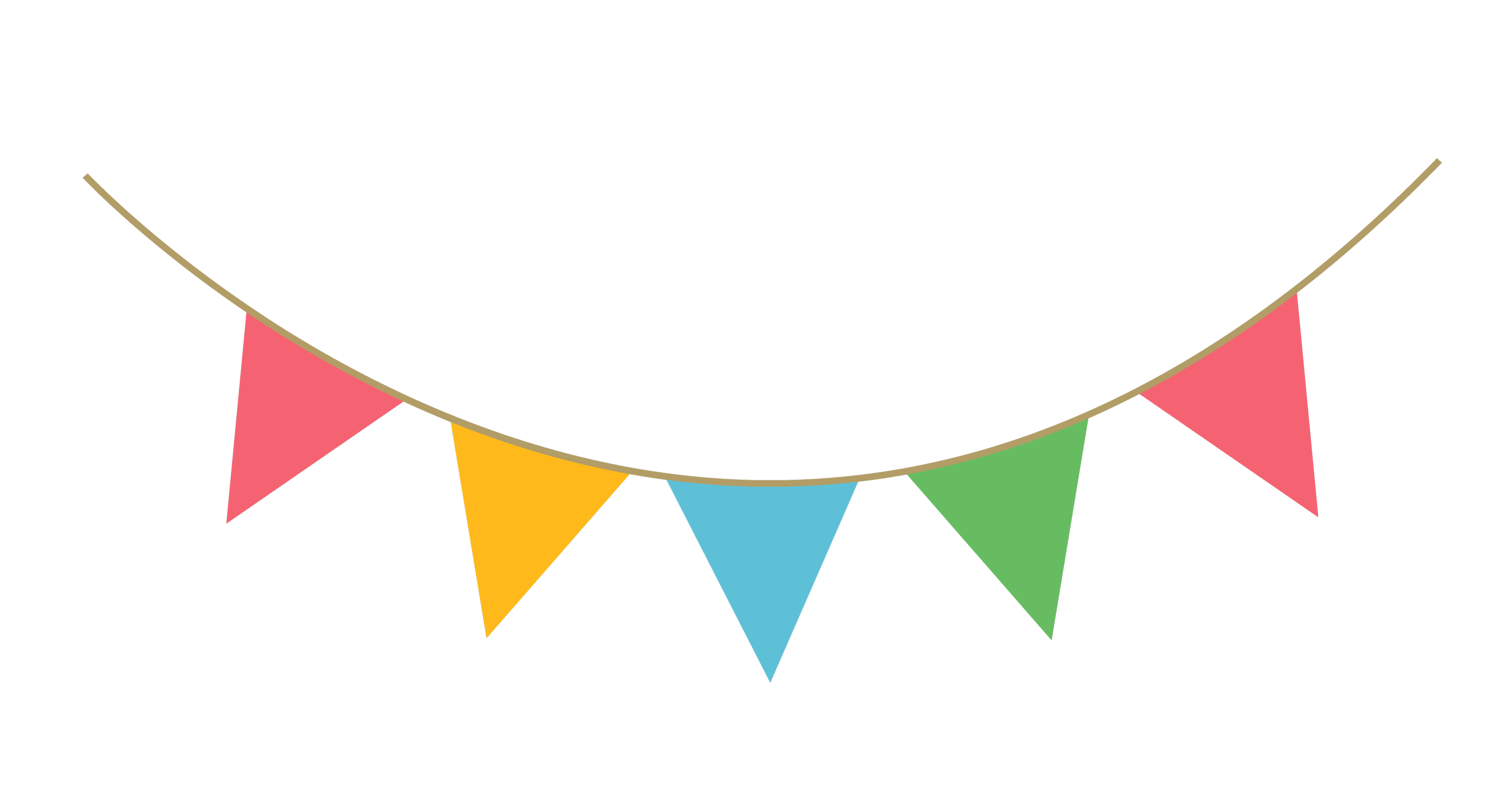 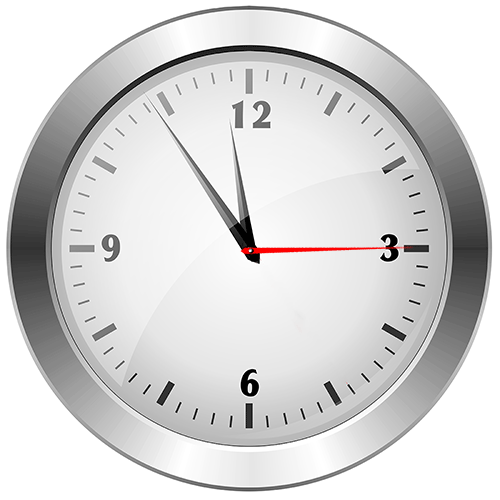 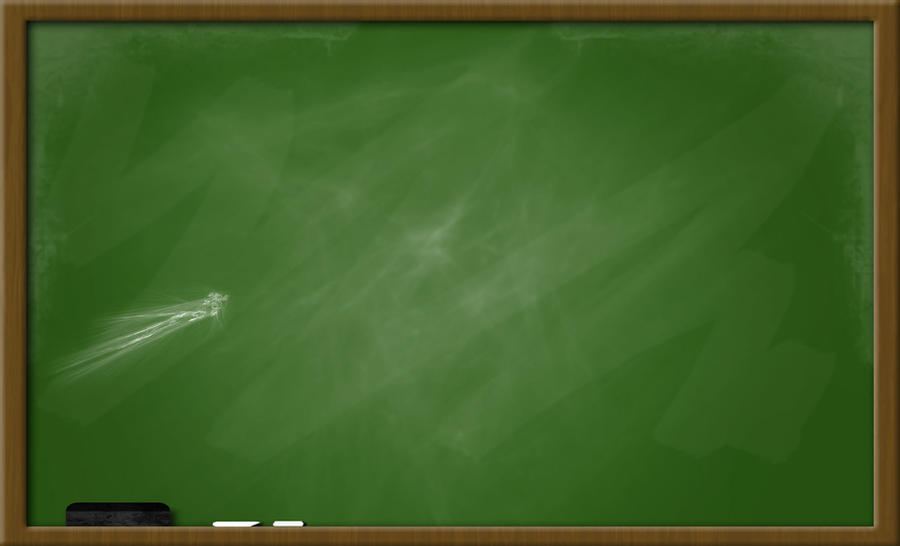 موضوع الدرس: استقصاء حل المسألة
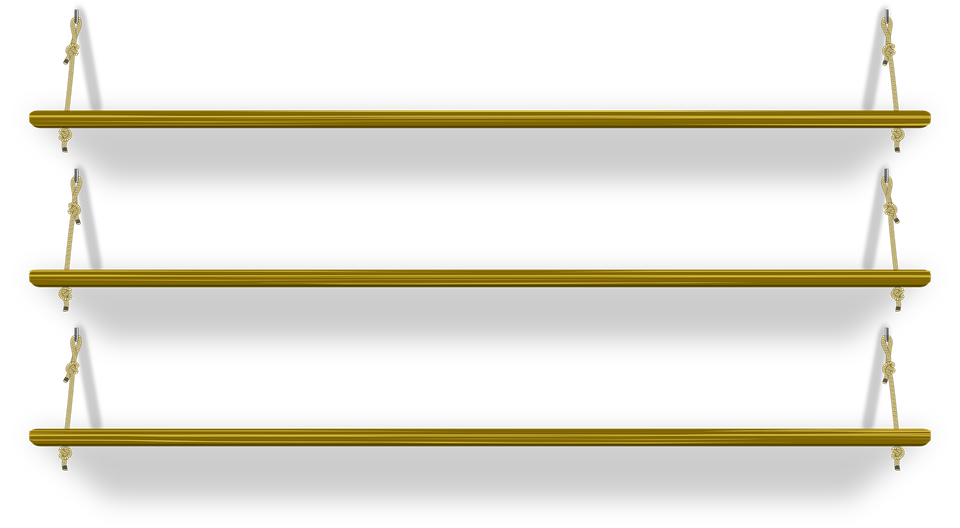 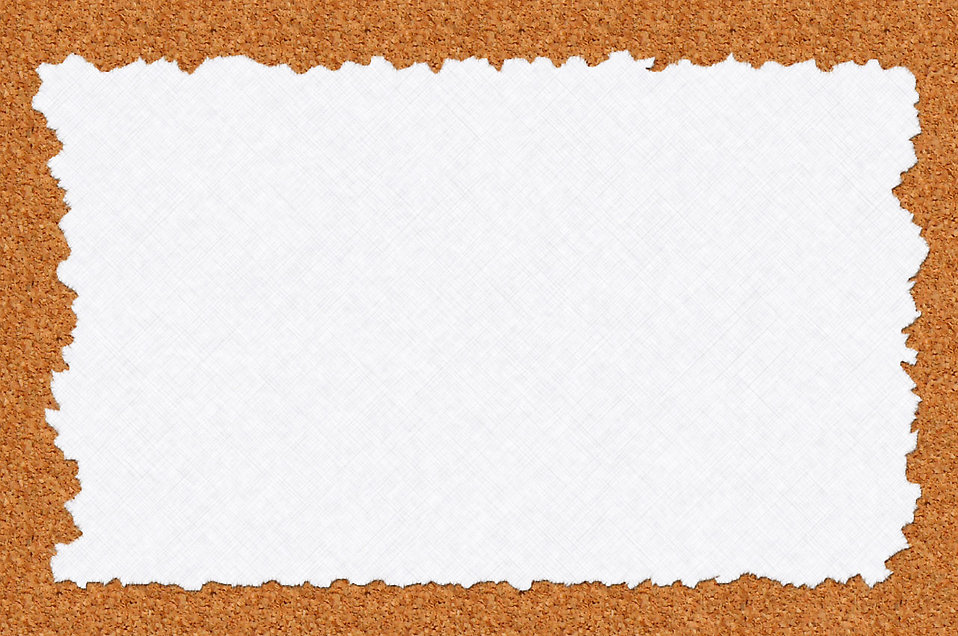 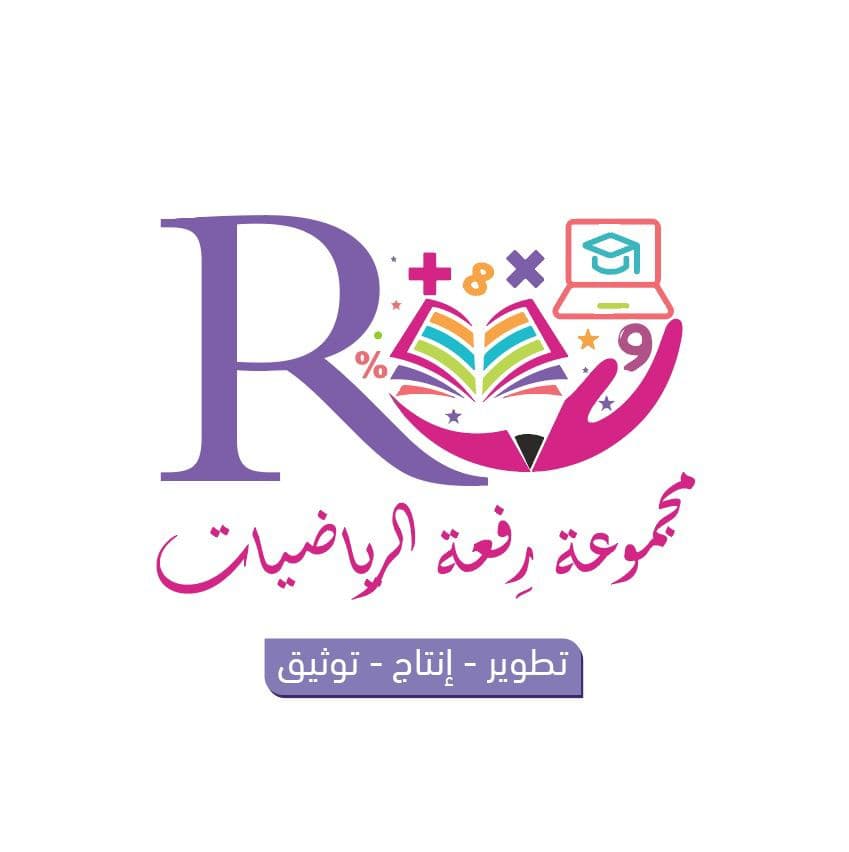 أهداف الدرس
المفردات
تمهيد
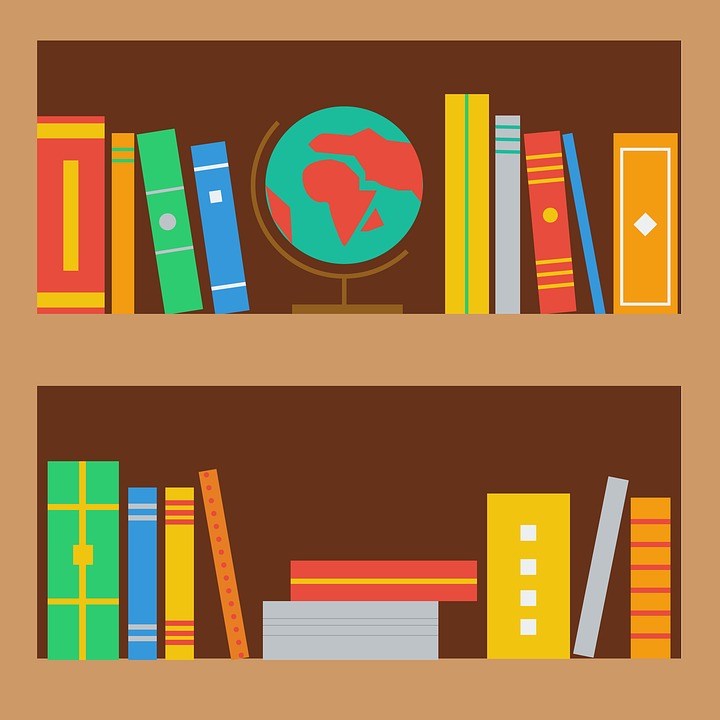 نشاط تفاعلي
تدريبات
أمثلة
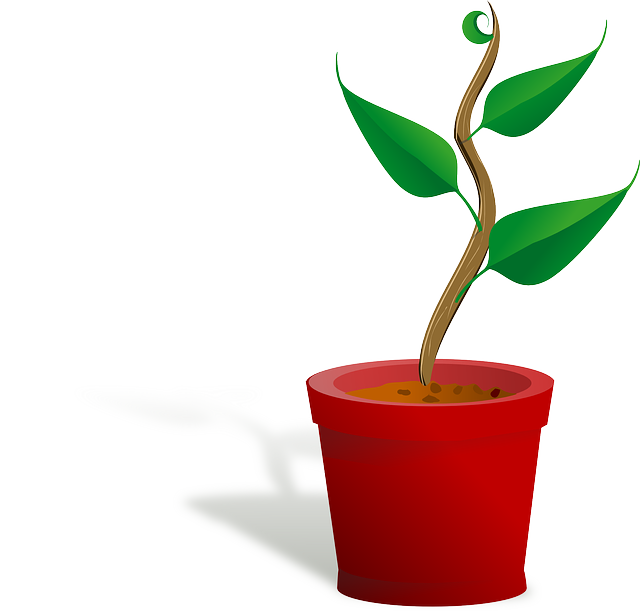 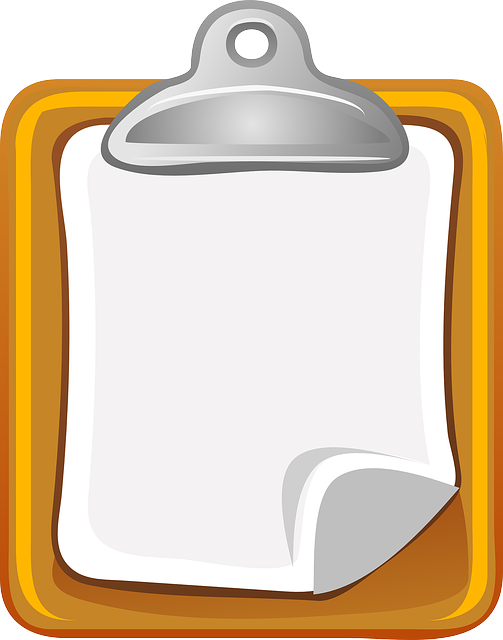 سجل الحضور
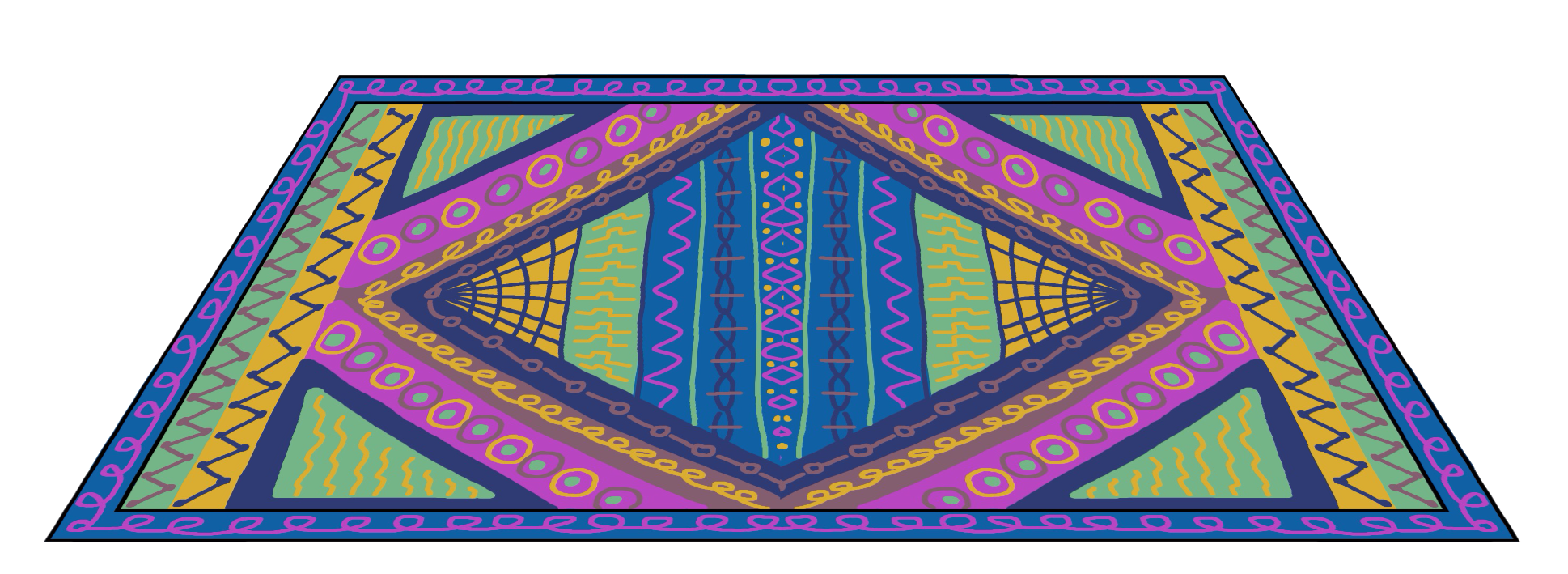 1
صفحة 282
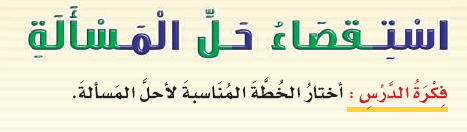 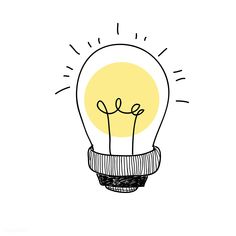 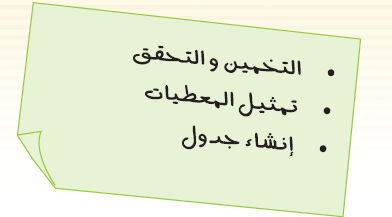 صفحة 283
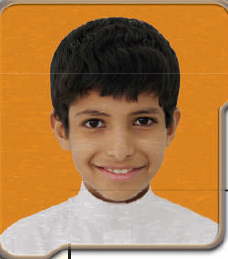 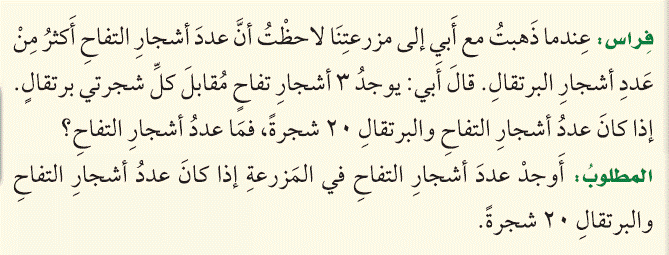 صفحة 284
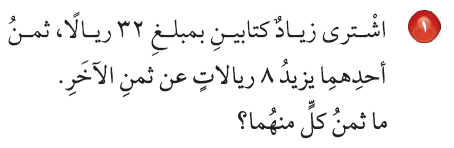 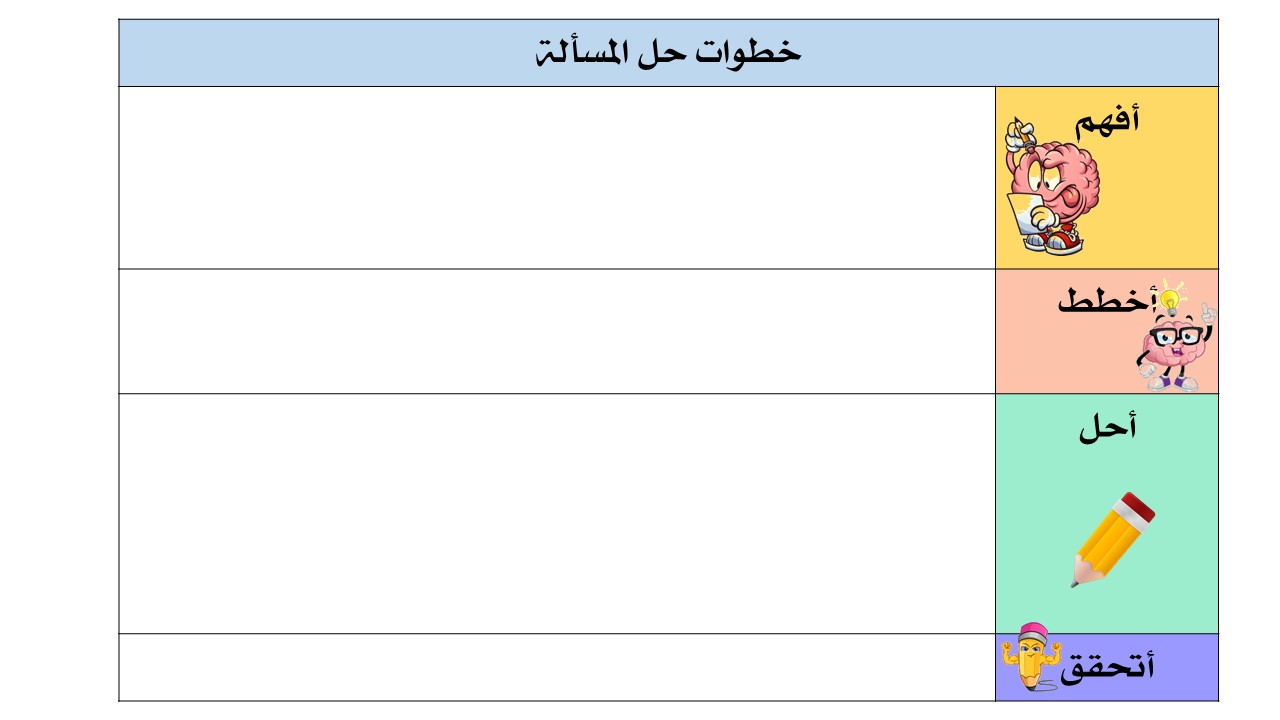 صفحة 285
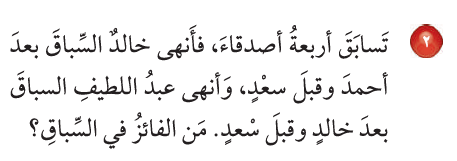 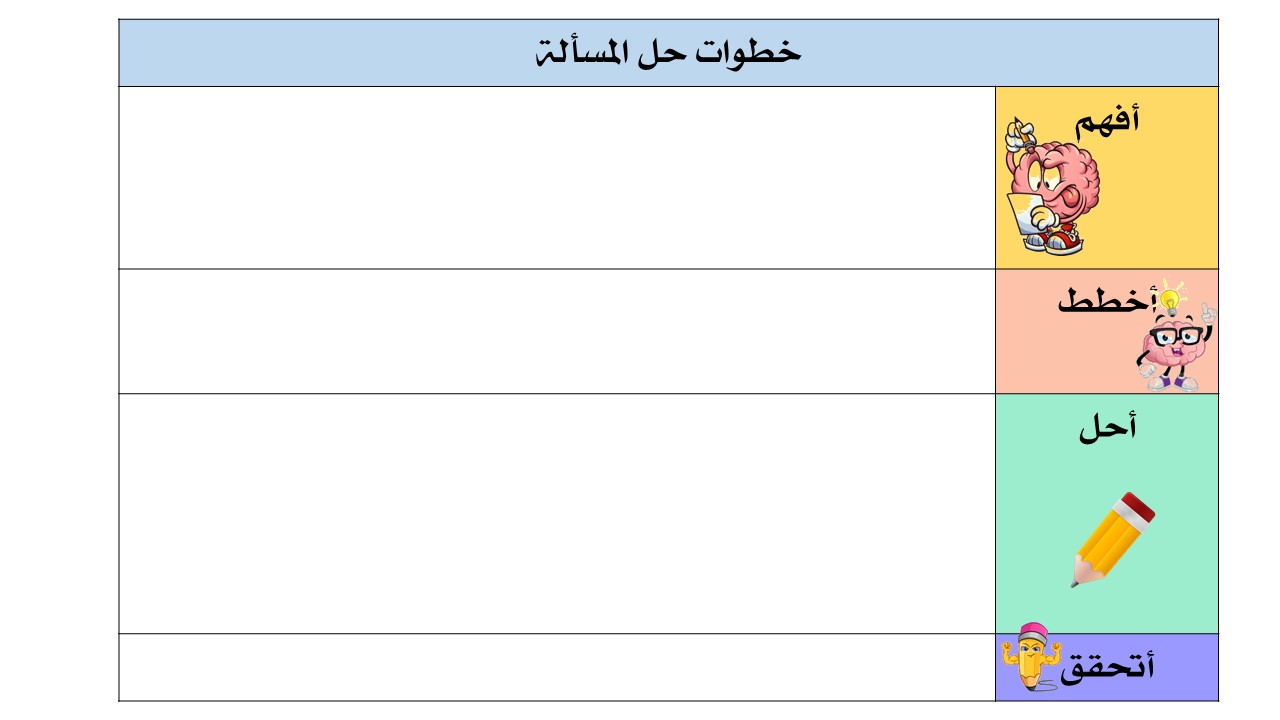 صفحة 286
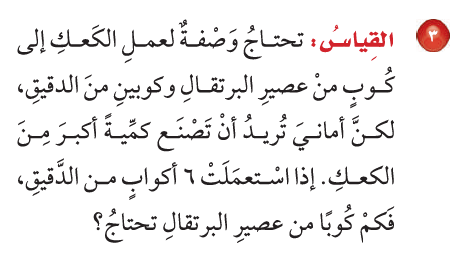 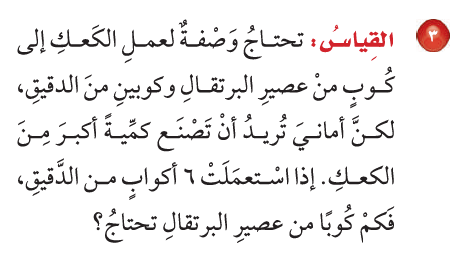 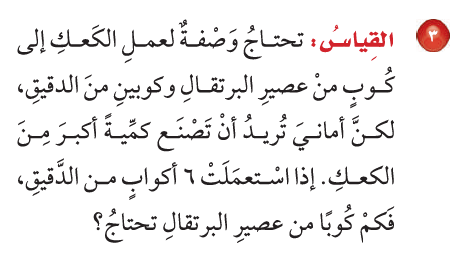 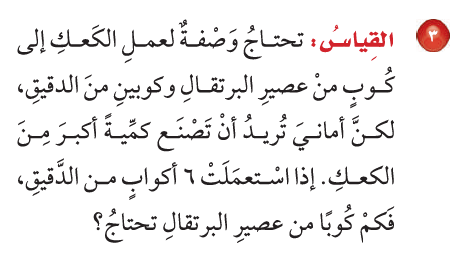 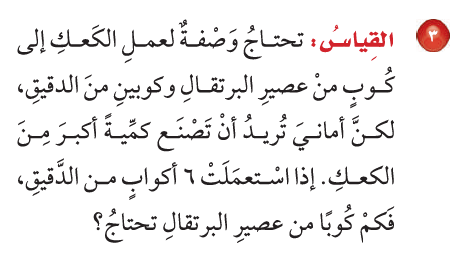 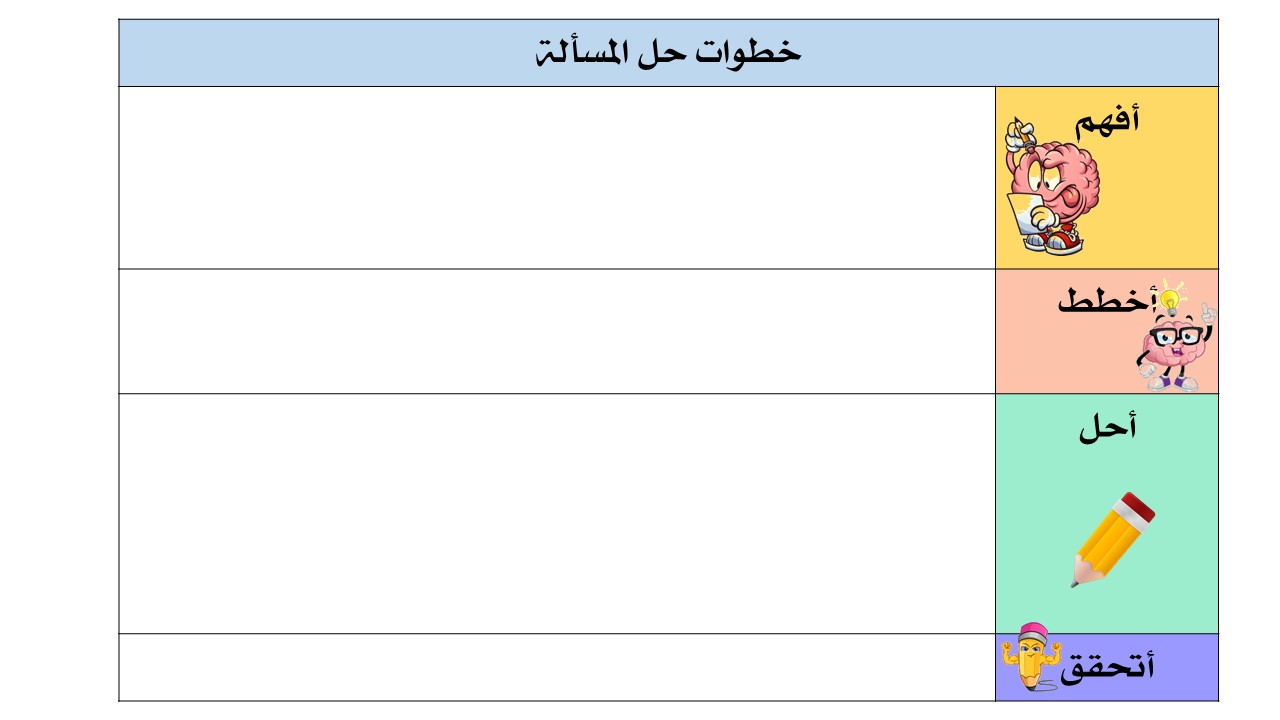 صفحة 287
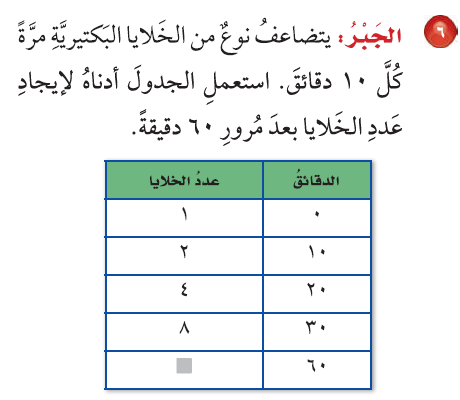 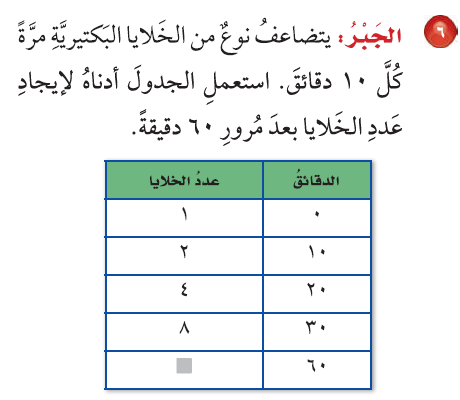 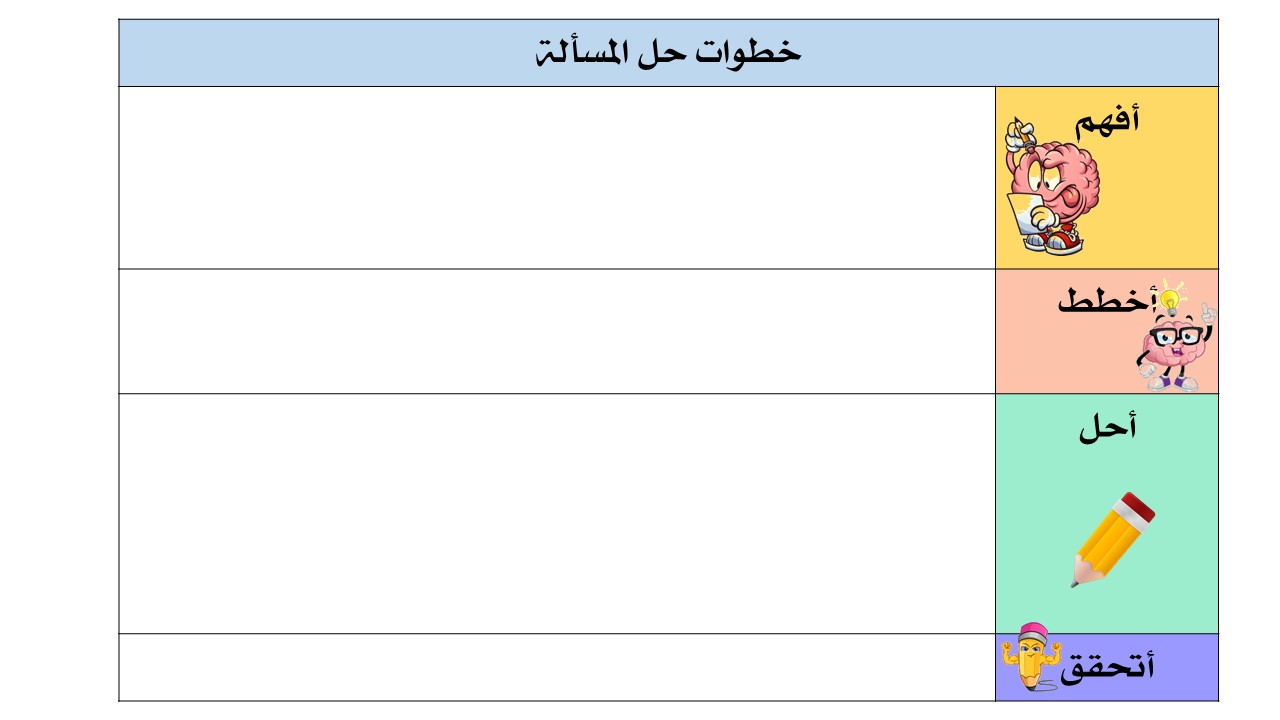 صفحة 288
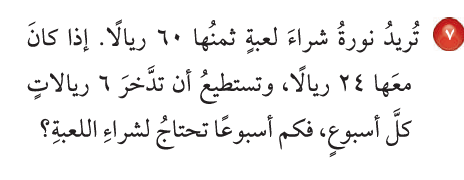 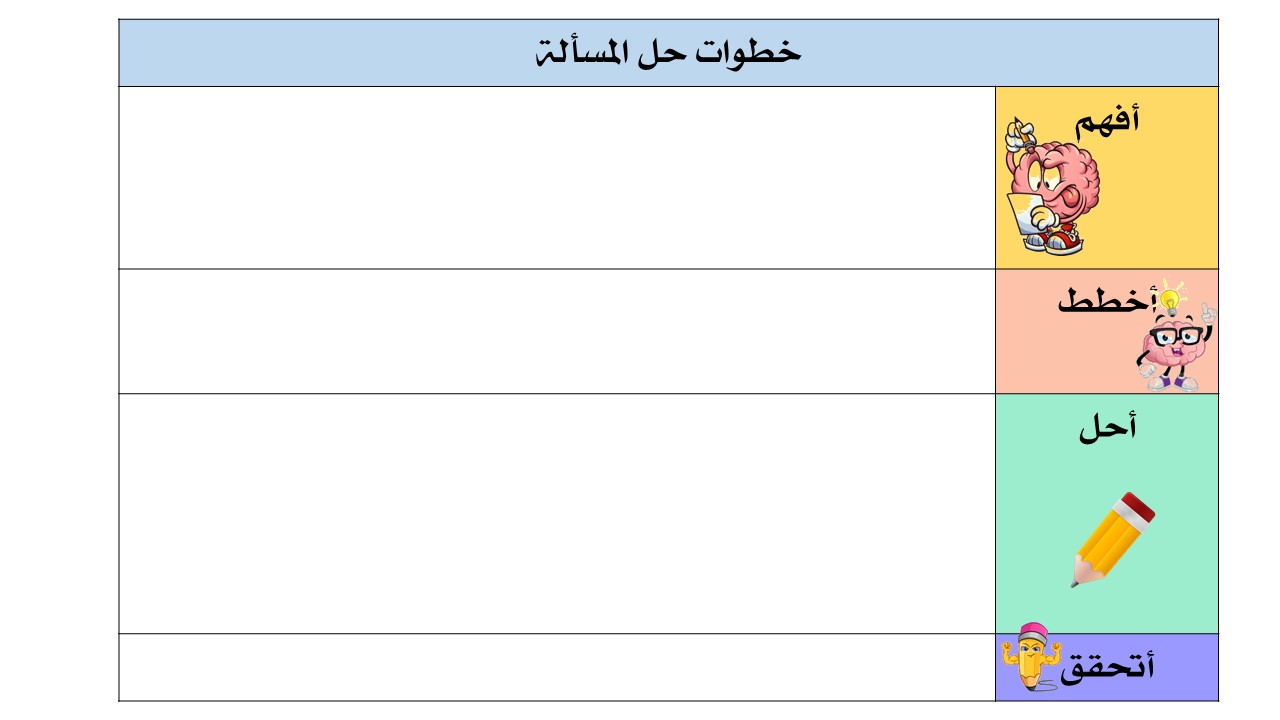 صفحة 289